Clim’Foot Project
How to communicate about a Bilan Carbone® assessment
How to communicate the Clim’ Foot BC approach ?
The main objective is to ensure that people have a clear understanding of what can and can’t be expected from a Bilan Carbone®. Among main points :
A Bilan Carbone® assessment has 2 main goals : 
quantifying the GHG emissions of one organisation over (usually) one year, 
define and implement short, medium and long term actions to reduce these emissions.
But it can also provide quantitative results for reporting purposes. Before starting the assessment, make sure the final objective(s) is well defined.
A Bilan Carbone® assessment, completely and properly made, provides an uncommon view on the organisation’s flows : energy, logistics, products/services, people. It helps identifying risks and opportunities for the organisation, primarily related to energy and climate change challenges. It also provides quantitative results in line with ISO and GHG-Protocol standards.
A GHG assessment strategy with the Bilan Carbone® method and tools is a medium term approach. Therefore, the first one will not be exhaustive, neither very detailed or precise. The first one is a relatively blurred picture. The following annual updates will improve the focus.
The perimeter of the assessment generates lots of discussions and misunderstanding generally related to the fact that people want to assess what they consider being “responsible for” i.e. most of the “Direct” emissions. Make sure to clarify this question at the very beginning of the assessment. 
It also important to remind that a Clim’ Foot BC assessment is a mono criteria analysis focusing on carbon emissions only. It will not address other environmental or societal impacts.
How/What should you communicate after the assessment ?
Before any communication action, make sure that the « Why » communicating on the Clim’ Foot BC assessment is clear, and anticipate potential positive/negative consequences, as communication about GHG emissions is a complex subject with a lot of misunderstandings.
Communication content should cover the following topics :
Use data that can be understood : primarily focus on main activity data (with ratios) and mention related CO2e results as a consequence. Keep in mind that nobody knows what a ton of CO2e represents.  
Avoid precise data : CO2e results must always be rounded, because of the uncertainty which will be between 15 and 30%.
Responsibility : No one within the organisation is officially « responsible » for the emissions. Emissions are the « normal » consequences of what is the core activity of the organisation, and the way it is organised. The main goals is to identify who best positioned to implement emission reduction actions, and the energy and climate challenges will be integrated in the organisation’s strategy.
Don’t try to compare with others : Comparison of results with one or more « similar » external organisations is very very risky. There is no guarantee that the other assessment is done the same way, with the same assumptions, and the same methodological choices.
No good results : There is no « good » Bilan Carbone® at least in EU countries, since all emissions have to be divided by 3 to 5 within the next 40 years. Reminder : EU countries committed to the 2030 target of reducing GHG emissions by 40% by 2030, and to divide them by 4 by 2050. 
No partial communication : Don’t communicate only on one part of the activity (usually the less emissive one), since sooner or later one of your stakeholder will be back to you highlighting the fact you did not communicate on the most important parts. It’s better no communicating at all, than on one part of the activity only.
Focus on the various dimensions : A Bilan Carbone® highlights potential risks and opportunities for the organisation, related to energy and climate challenges. It’s both an « accounting » type of assessment and a strategic approach.
Focus on actions and progress plan : Actions identified quantified to be implemented in the short and medium term (see next slide).
How to present our action plan ?
Group actions into main categories : « quick wins », preferred, strategic. People will better understand what your organisation is planning to implement.
Keep very precise actions only : no generic sentences such as « improve energy efficiency of buildings » or « replace cars by low carbon vehicles ».
Action “catalog” might be interesting as a support to identify actions, however each organisation is specific, and only specifically defined actions will generate the best reductions.
Quantify your actions both from a CO2e standpoint and from a financial one as much as possible (exclusively for internal communication). Quantification can be made using the ADEME methodology to ensure an extensive and well structured calculation.
Avoid action plans having only « small actions », and no action on the core activity. 
Reminder : Clim’ Foot BC assessment is mono criteria. Be careful about communicating only on carbon benefit of actions, as some of them might have other environmental or societal impacts that could be considered as more important.
Reminder : carbon offset investments should not be part of your Bilan Carbone® action plan, and they will not reduce your emissions.
How to communicate after the assessment ?
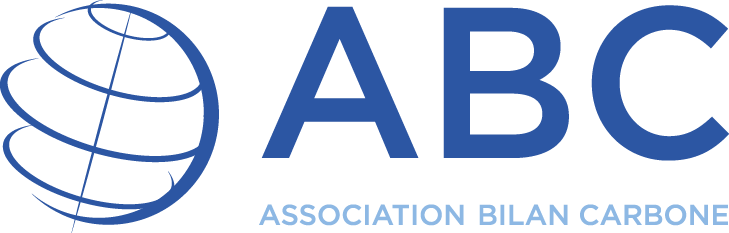 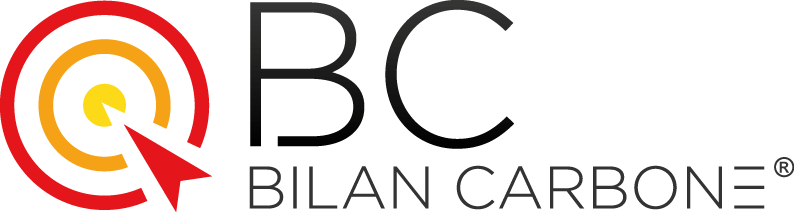 Respect of the logos in the “Bilan Carbone® Clim’Foot” tools
Mention of the ABC and the methodology “Bilan Carbone® Clim’Foot” when the results of the assessment are communicated
Sending a summary report to ABC upon completion of the assessment (cf. Contractual Licensing Agreement, 2.2). The ABC can help to communicate properly about the assessment once the ABC knows about it.
If questions about the ABC : 
French non- profit organization mobilizing stakeholders in the field of GHG emission reduction
Elaboration and promotion of cutting-edge and pragmatic methodological solutions to reduce GHG emissions, in order to support transition towards a low-carbon society
Development and promotion of the GHG emissions diagnostic system called ”Bilan Carbone®”
The tools must not be given without the consent of the ABC (and the proper training). The training materials must not be given without the consent of the ABC. If communication of the “Bilan Carbone ClimFoot Method” to third persons out of the Clim’Foot project (conferences, meetings, training sessions), the ABC should be informed.
[Speaker Notes: NOUVEAU LOGO « BC ClimFoot » ? LOGO pour les formés de ClimFoot ?]
How to present Bilan Carbone® ?
BC is a leading edge methodology + calculations tools support organisation implementing a GHG accounting and management strategy.
Developed in France in 2002-2003, the BC can be used almost as such anywhere in European countries, and in any other country if proper emission factors are added. 
BC is fully compatible with all leading market standards for GHG emissions reporting such as GHG Protocol, ISO 14064/69, and soon with CDP.
BC  calculators are fully open and transparent. No “black box” calculation. Calculations are fully traceable.
BC is constantly evolving with new emission factors, new functionalities and new tools. Starting in 2002 with version 1, BC is now with V7.6 and V8 is expected by the end of 2017.
The mains steps of a BC project are : defining the perimeter of the study, collect and process activity data, calculate GHG emissions and analyse results, identify actions to reduce emission in the short, medium and long term.
[Speaker Notes: NOUVEAU LOGO « BC ClimFoot » ? LOGO pour les formés de ClimFoot ?]